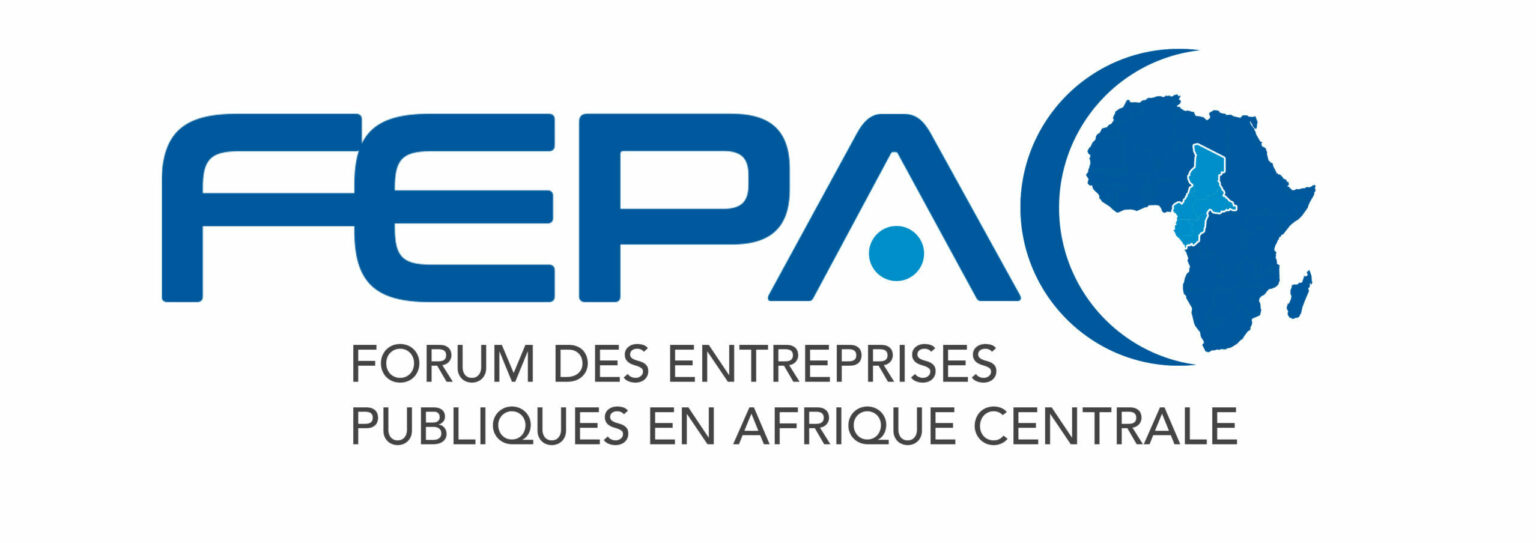 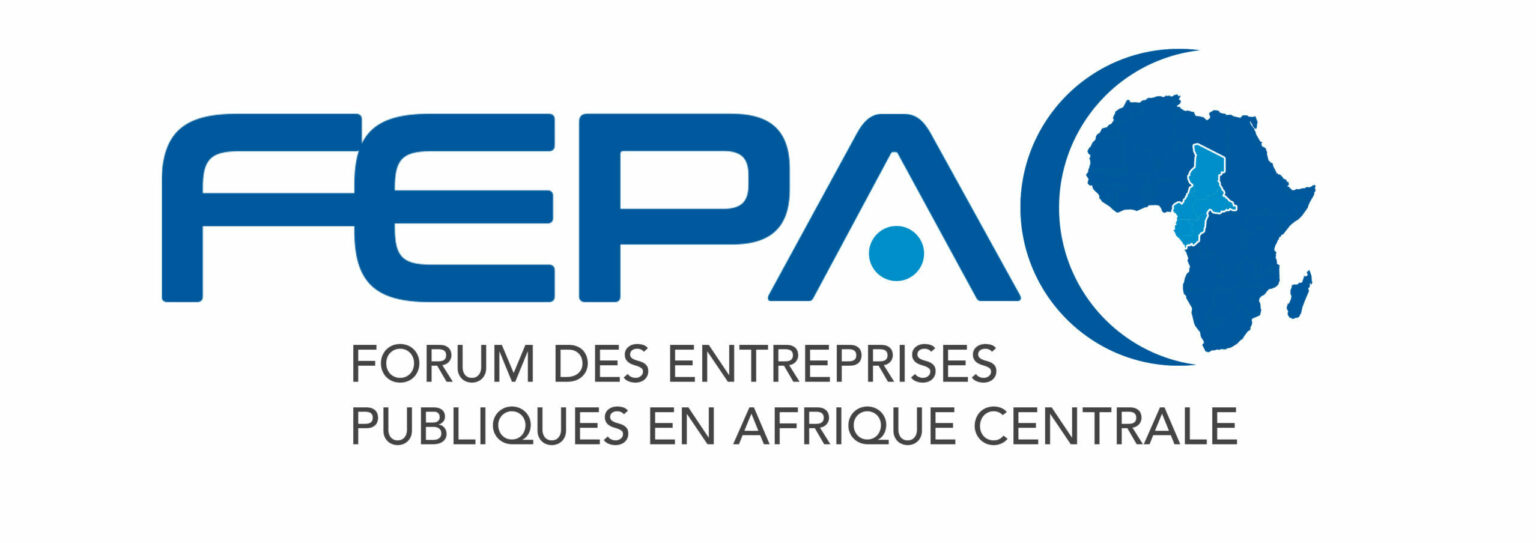 RAPPORT MEDIATIQUE FEPAC
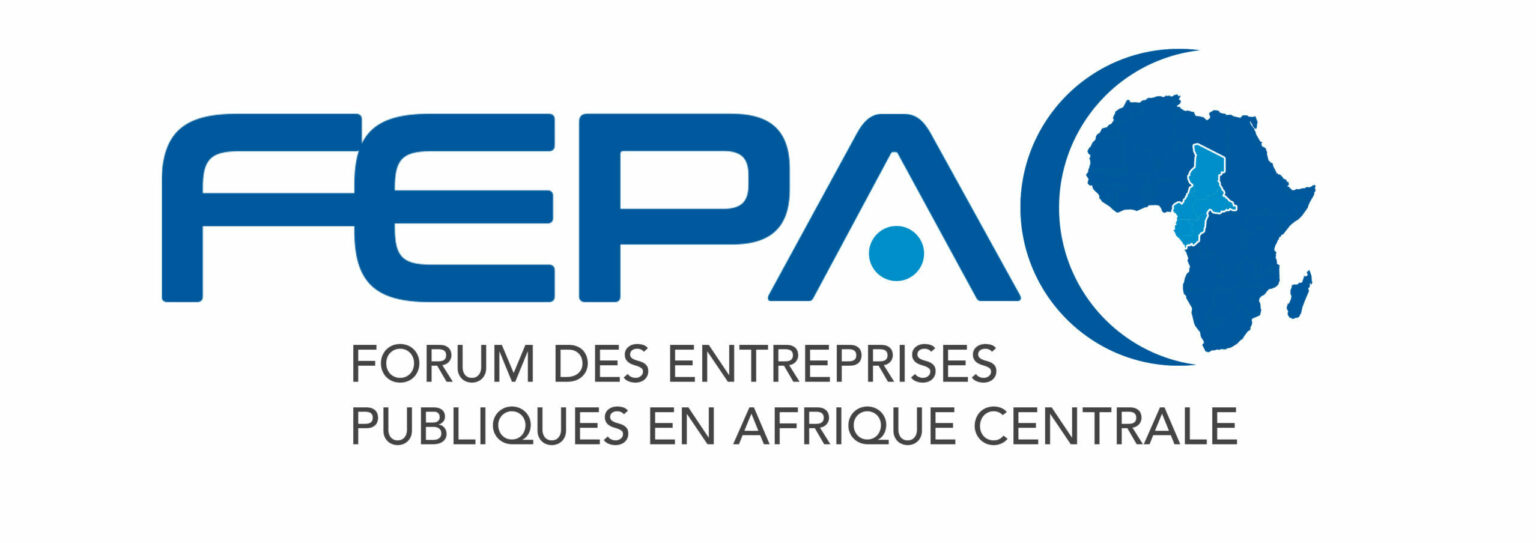 WEB & Réseaux Sociaux
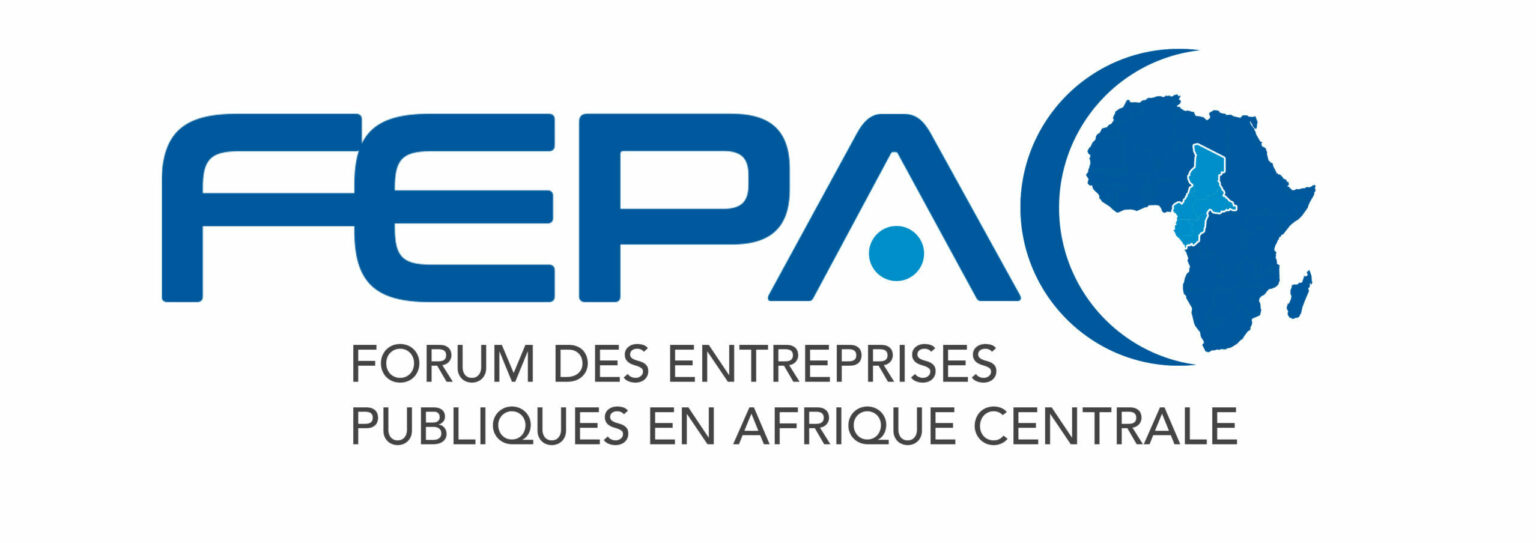 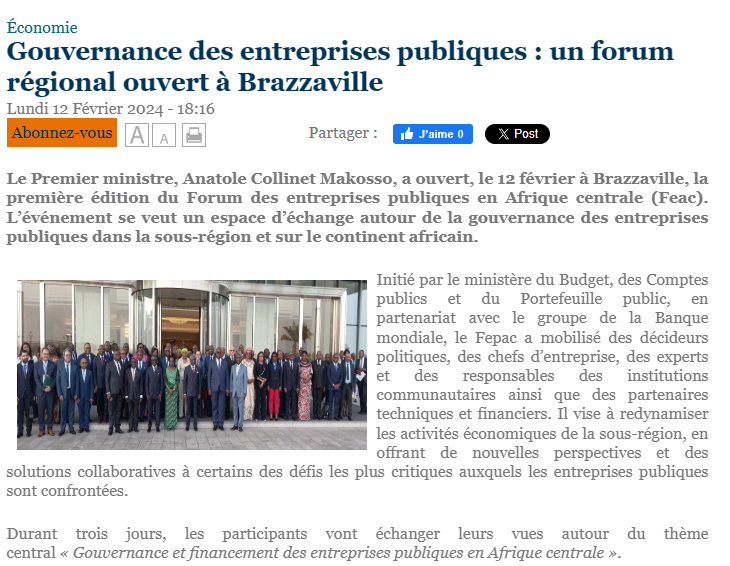 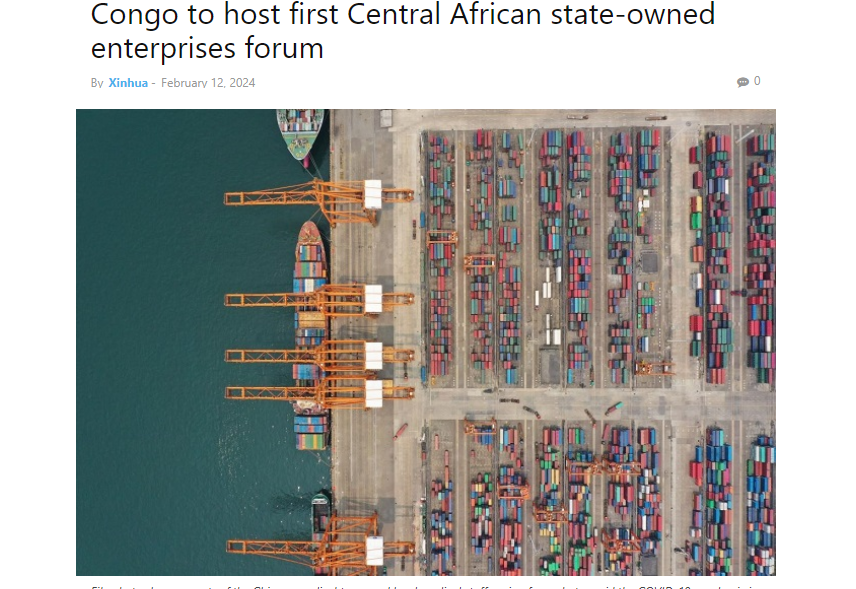 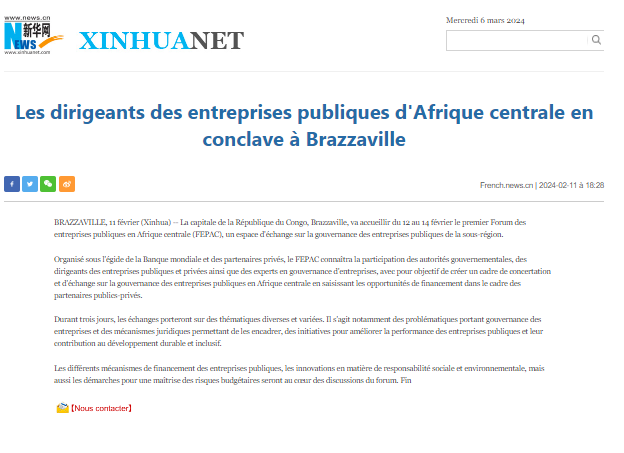 Congo to host first Central African state-owned enterprises forum
Les dirigeants des entreprises publiques d'Afrique centrale en conclave à Brazzaville
Gouvernance des entreprises publiques : un forum régional ouvert à Brazzaville
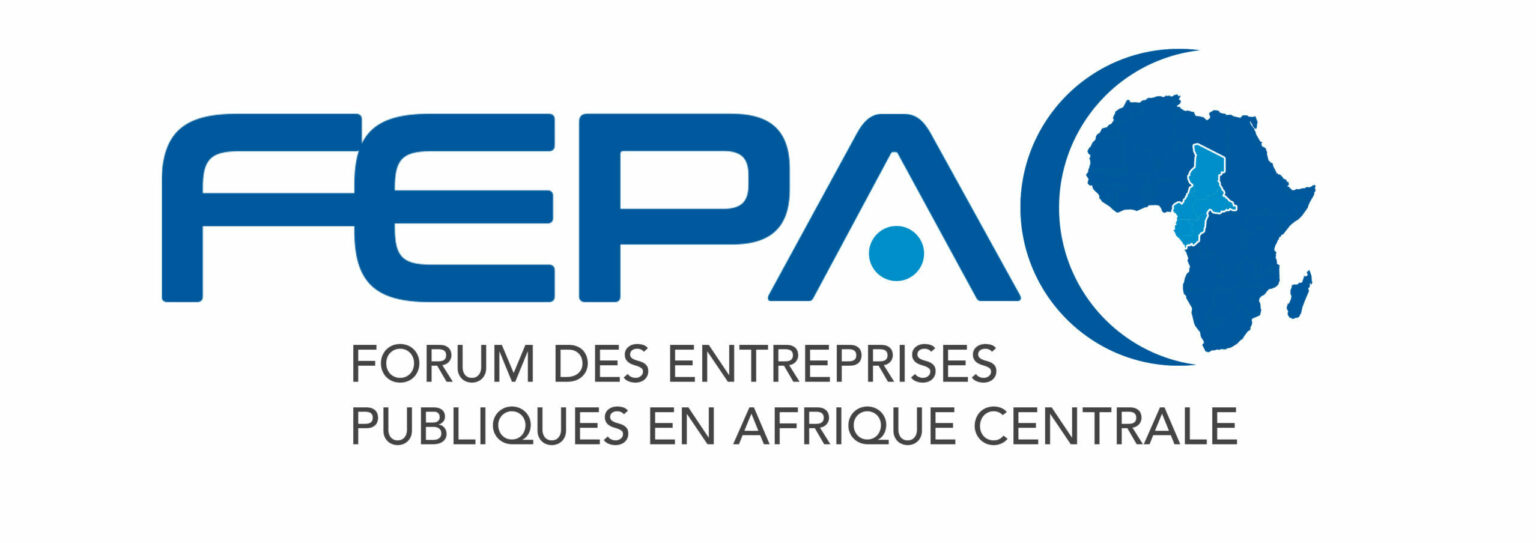 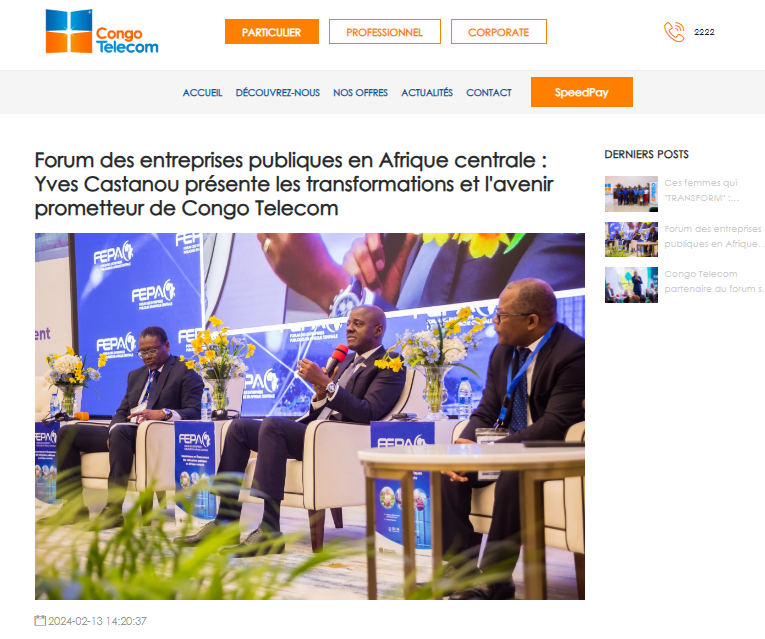 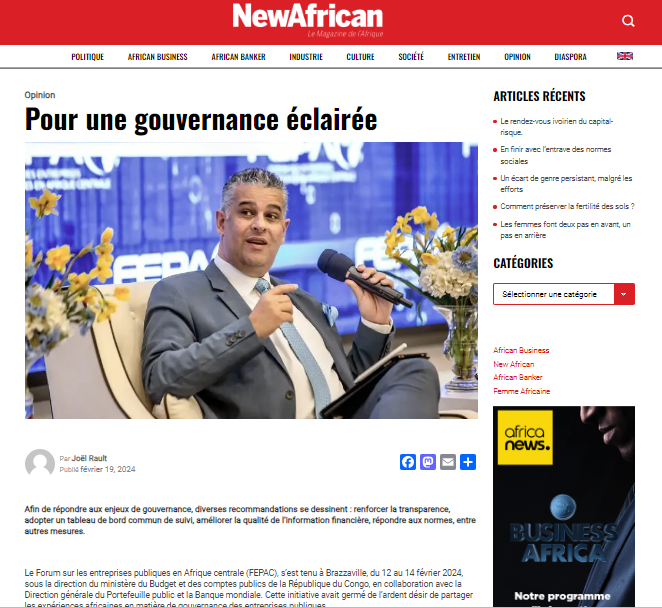 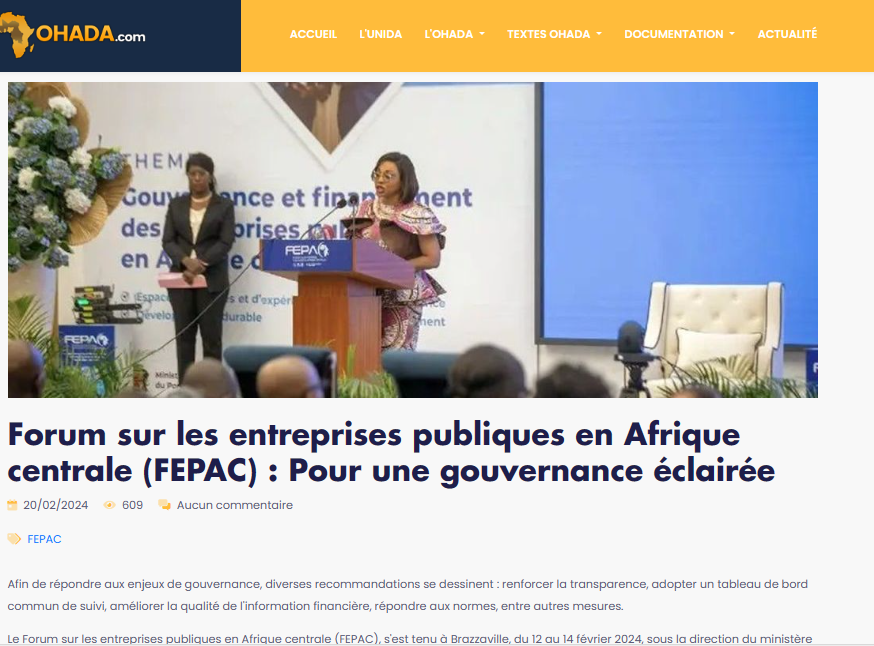 Forum sur les entreprises publiques en Afrique centrale (FEPAC) : Pour une gouvernance éclairée
Forum des entreprises publiques en Afrique centrale : Yves Castanou présente les transformations et l'avenir prometteur de Congo Telecom
Pour une gouvernance éclairée
Forum des Entreprises Publiques en Afrique Centrale : Yves Castanou présente les transformations et l'avenir prometteur de Congo Telecom
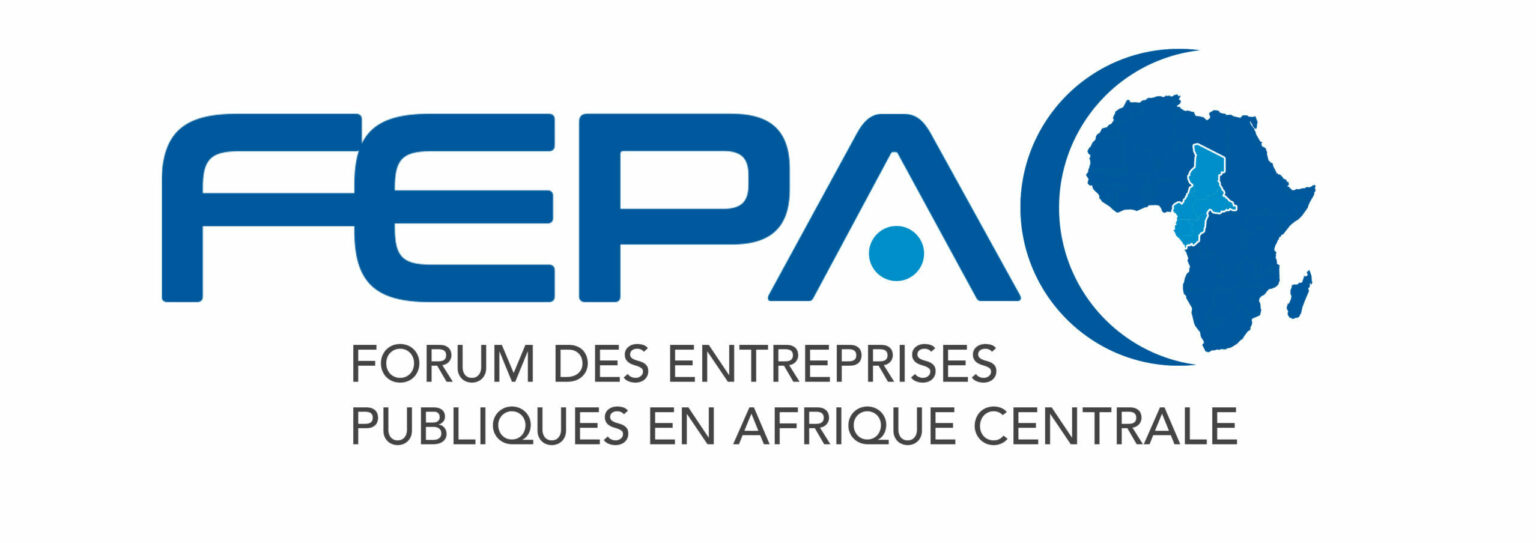 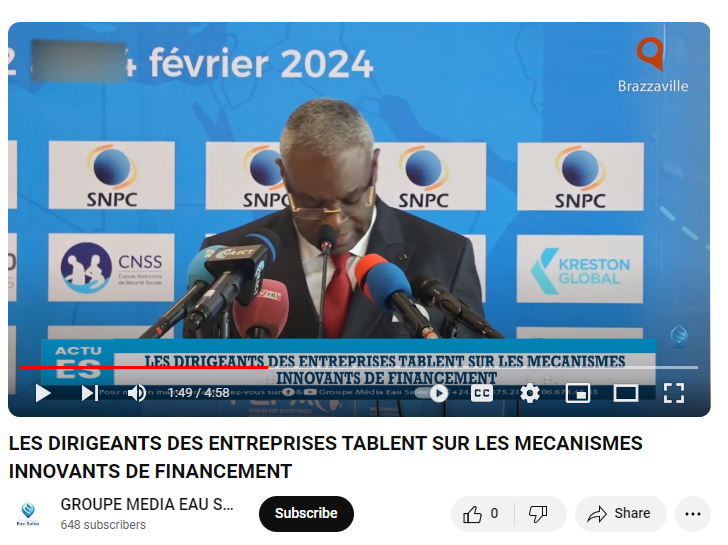 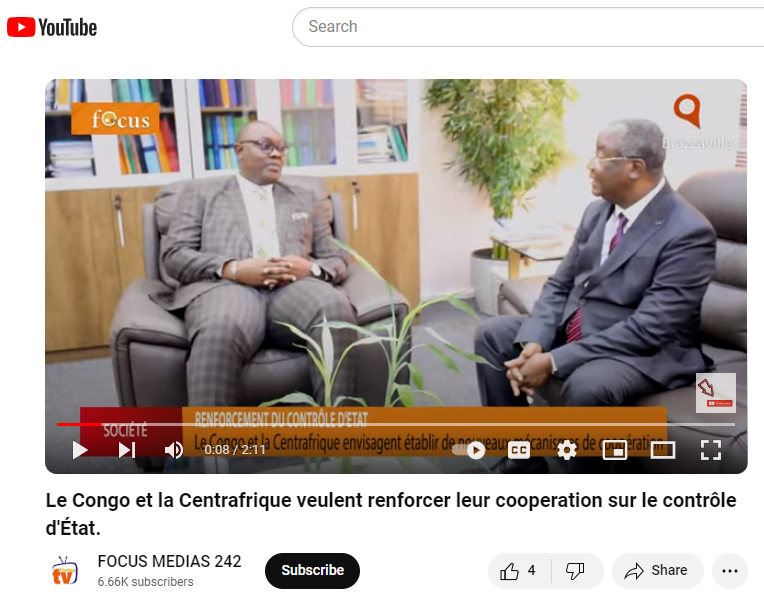 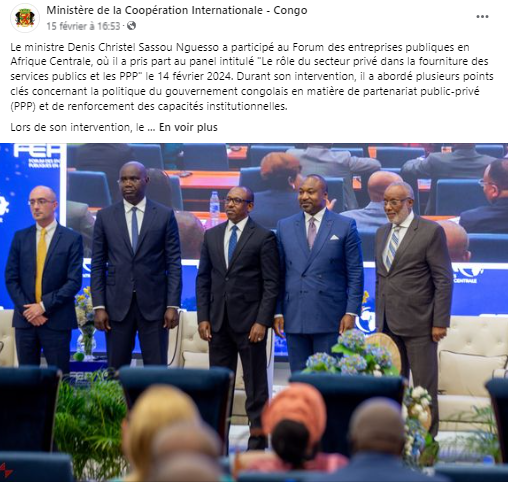 Minister Denis Christel Sassou Nguesso participated in the Central African Public Enterprise Forum
Les dirigeants des entreprises tablent sur les mécanismes innovants de financement
Le Congo et la Centrafrique veulent renforcer leur cooperation sur le contrôle d'État.
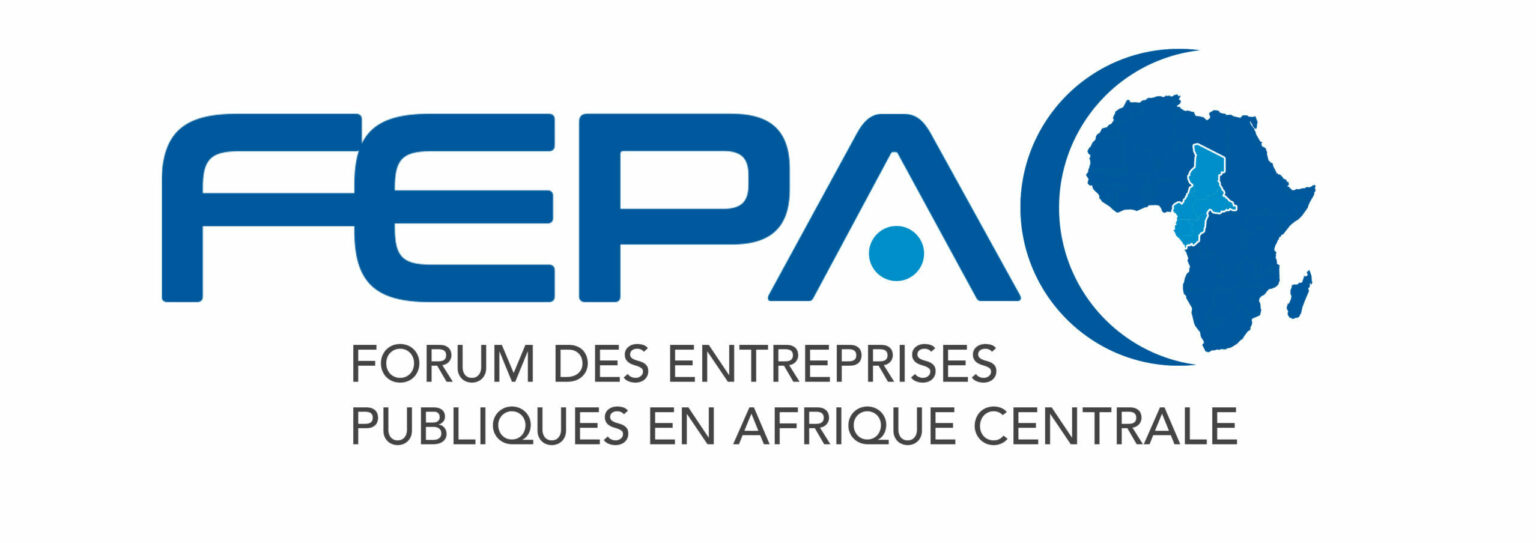 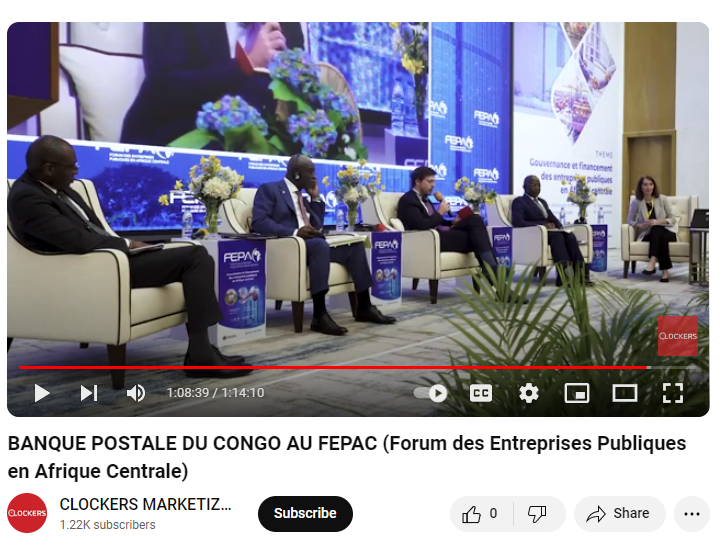 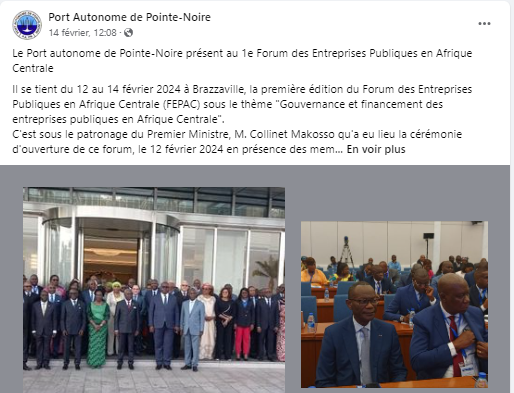 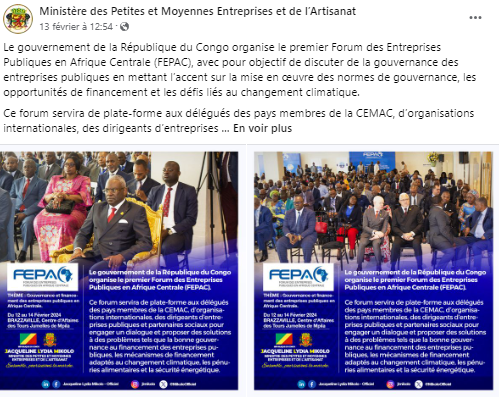 Le gouvernement de la République du Congo organise le premier Forum des Entreprises Publiques en Afrique Centrale (FEPAC)
Le Port autonome de Pointe-Noire présent au 1e Forum des Entreprises Publiques en Afrique Centrale
Banque postale du Congo au FEPAC (Forum des Entreprises Publiques en Afrique Centrale)
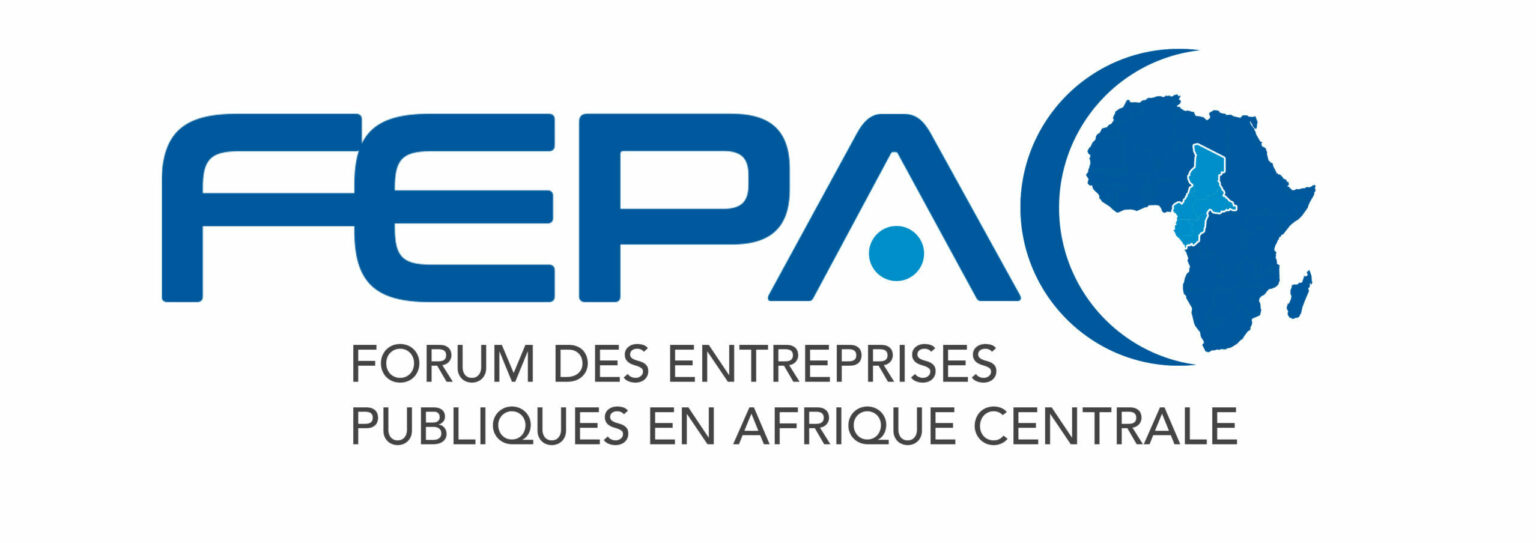 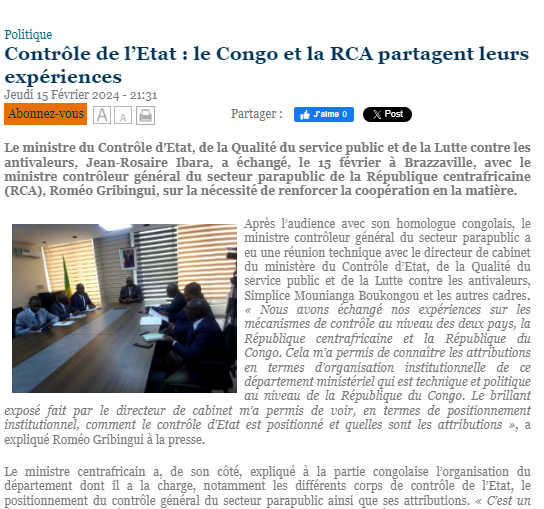 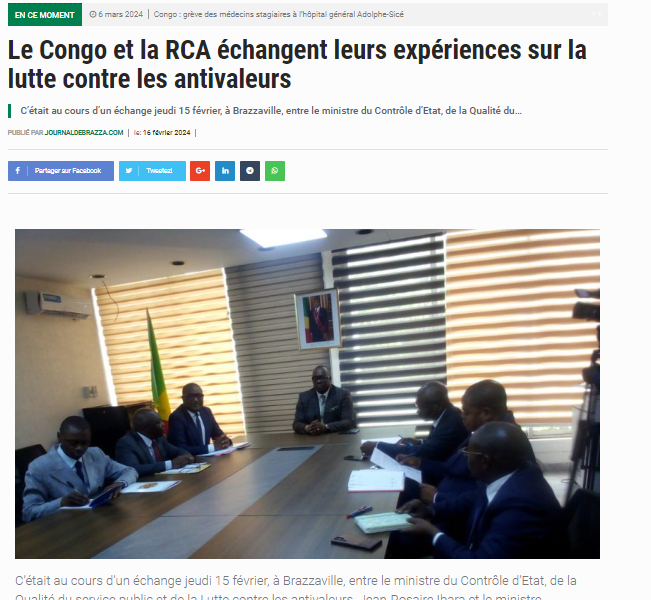 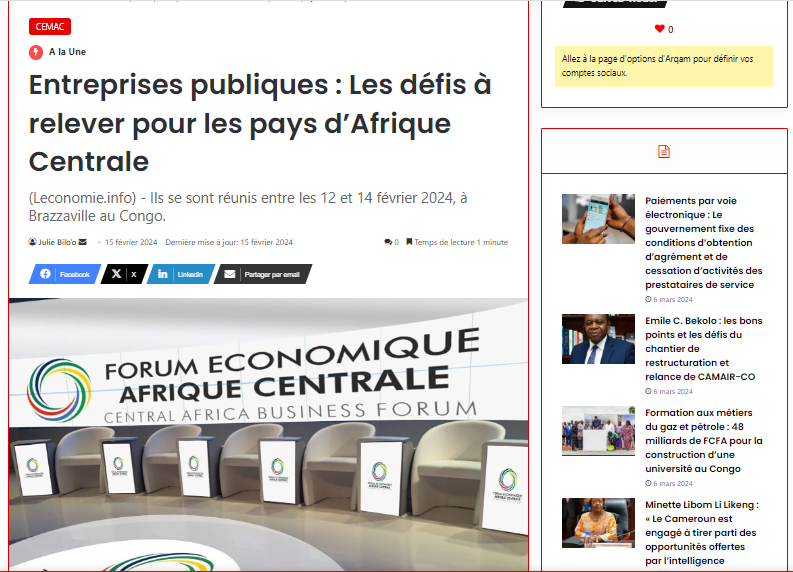 Entreprises publiques : Les défis à relever pour les pays d’Afrique Centrale
Contrôle de l’Etat : le Congo et la RCA partagent leurs expériences
Le Congo et la RCA échangent leurs expériences sur la lutte contre les antivaleurs
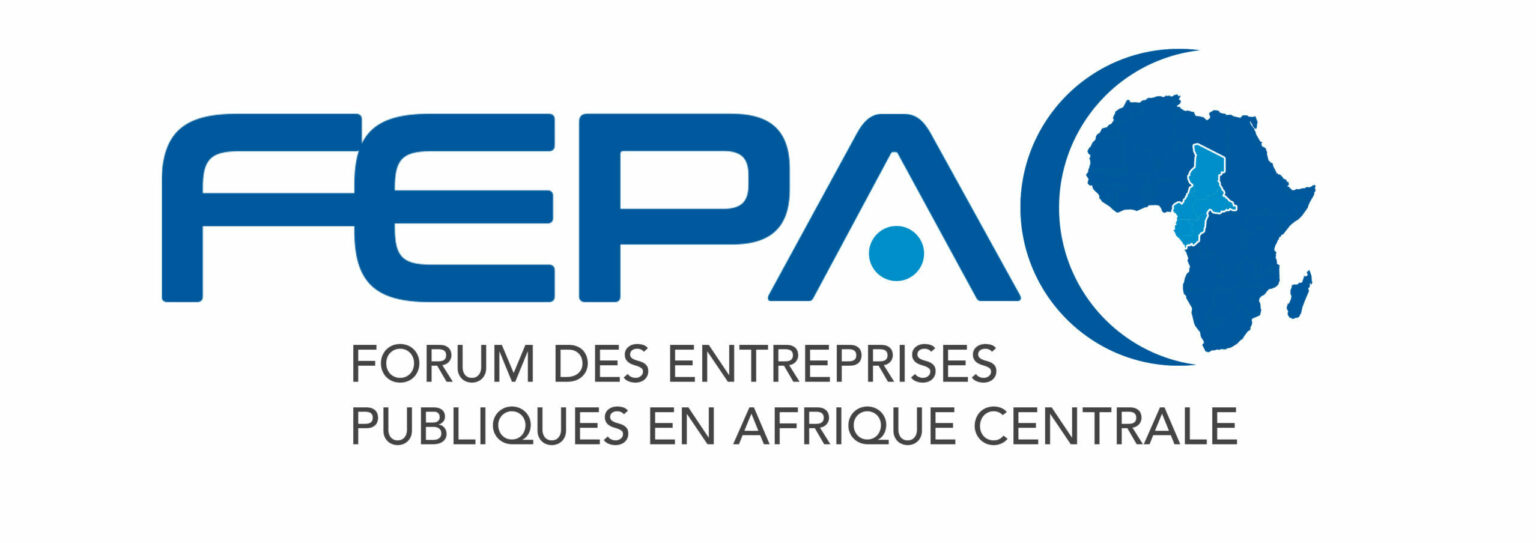 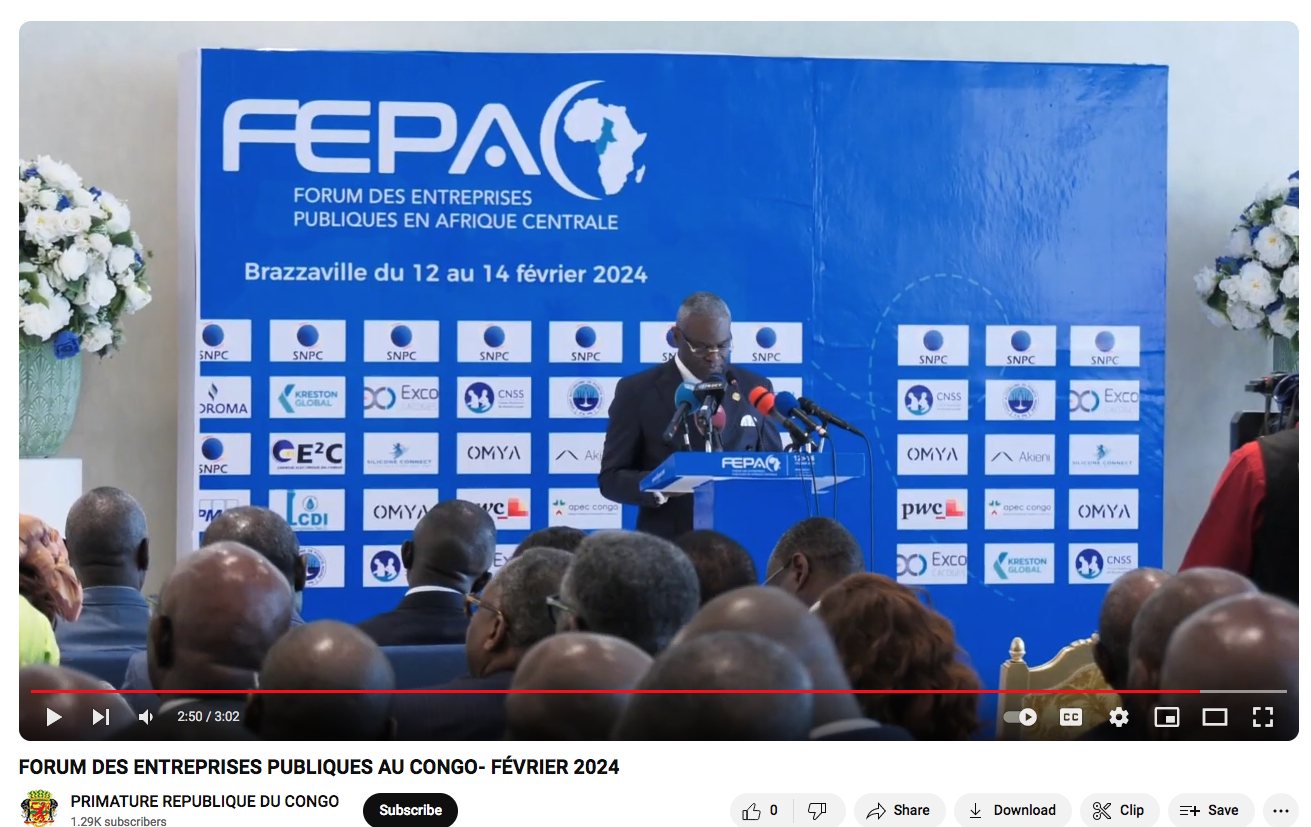 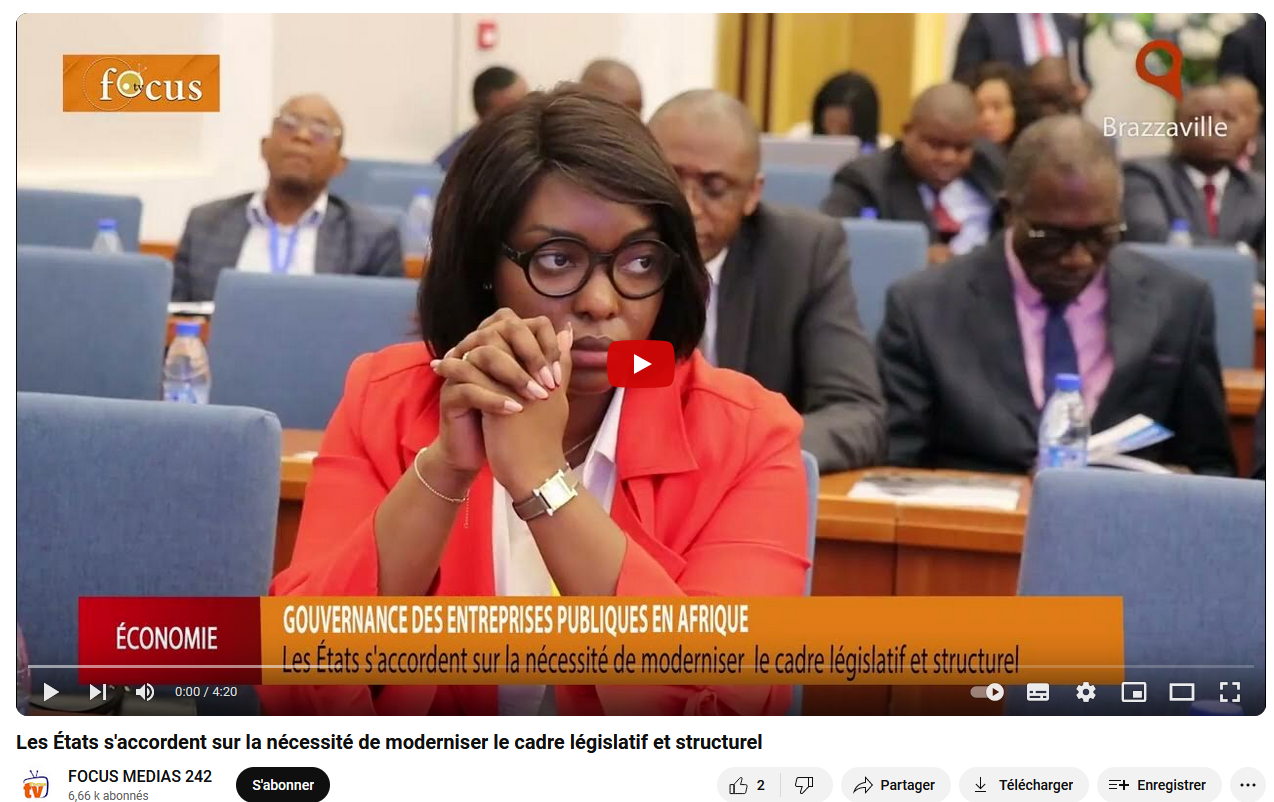 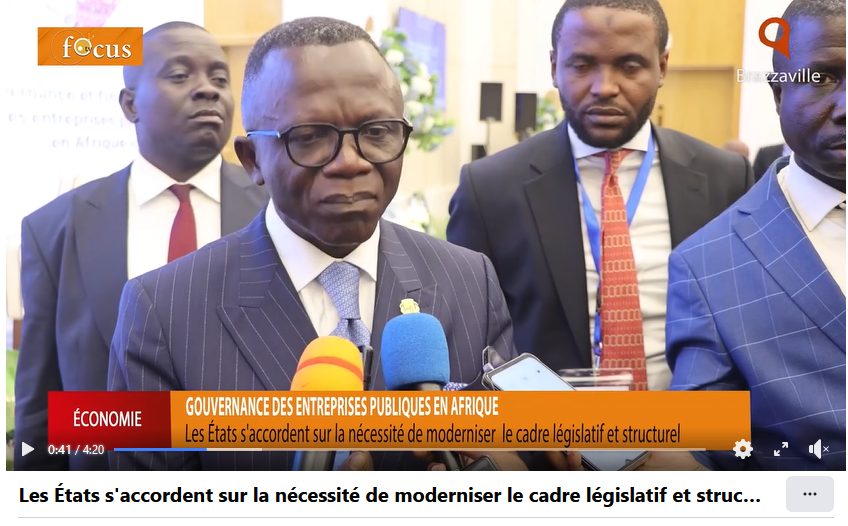 Les Etats s'accordent sur la nécessité de moderniser le cadre législatif
Contrôle de l’Etat : le Congo et la RCA partagent leurs expériences
Forum des entreprises publiques au Congo février 2024
Forum des entreprises publiques au Congo février 2024
Forum des entreprises publiques au Congo février 2024
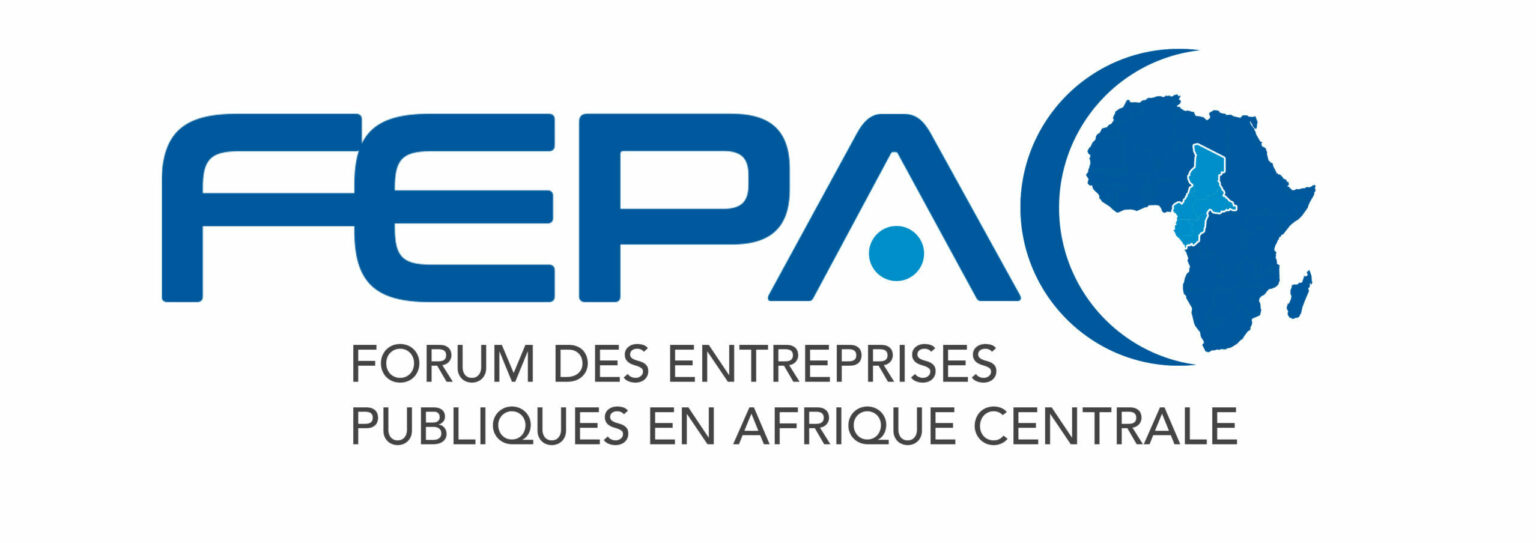 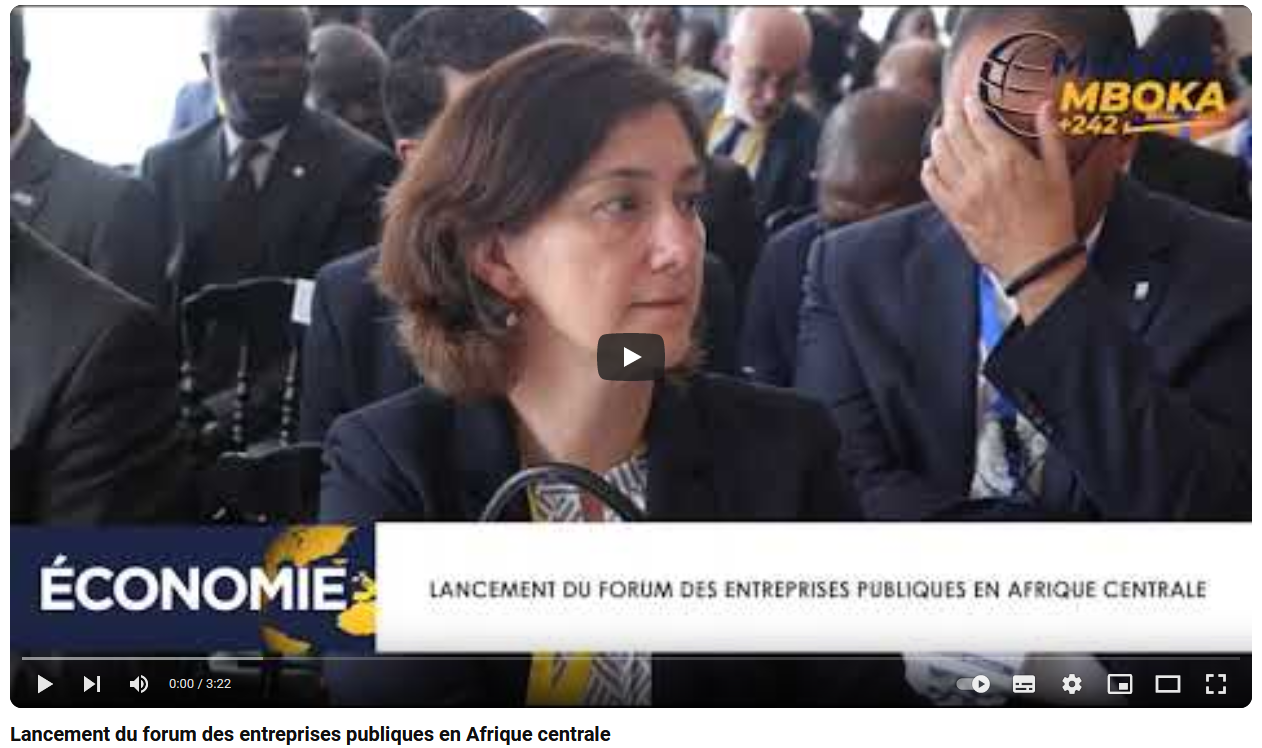 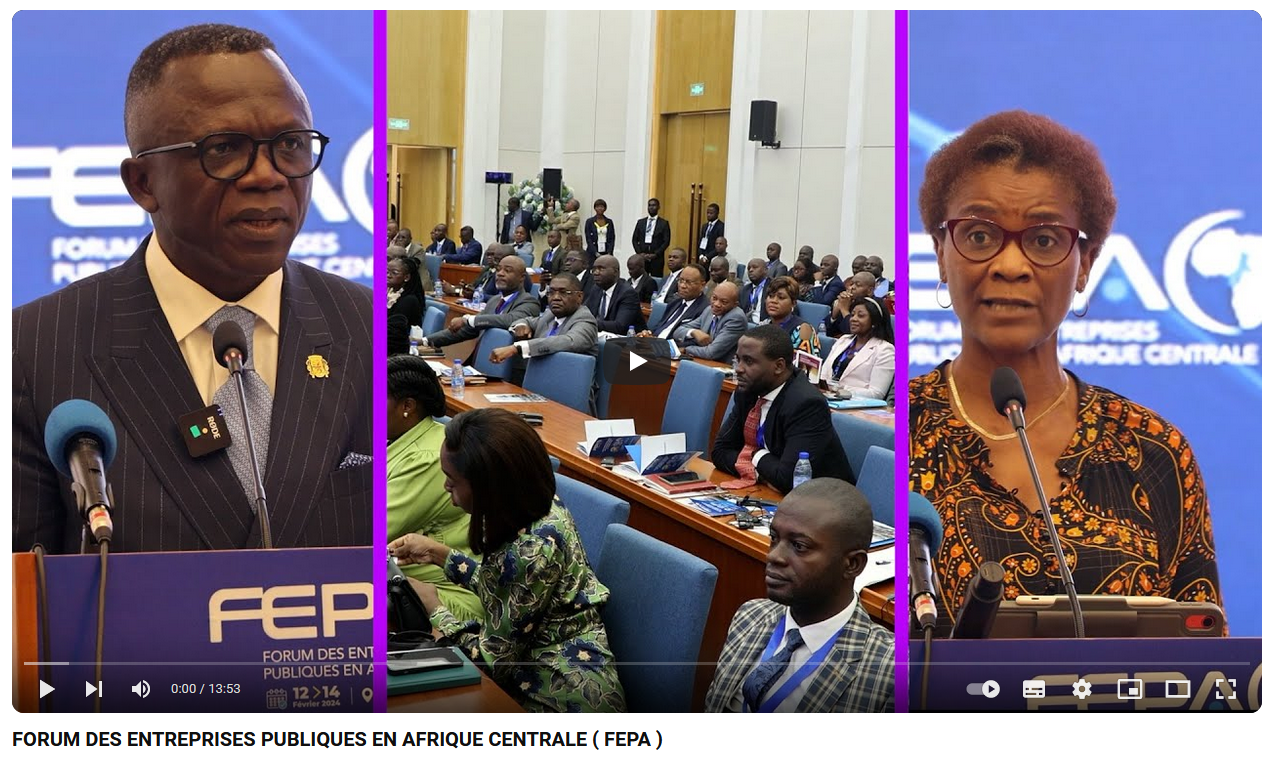 Lancement du Forum des Entreprises Publiques en Afrique Centrale
Forum des entreprises publiques en Arique FEPAC
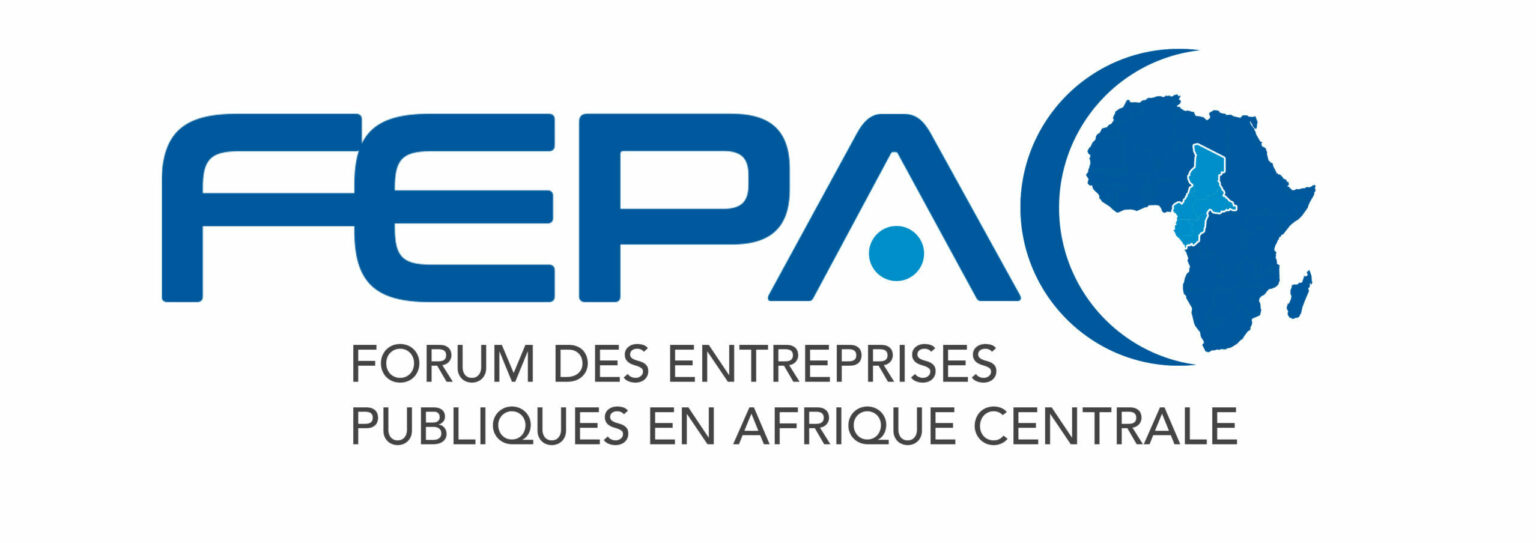 PRESSE ECRITE
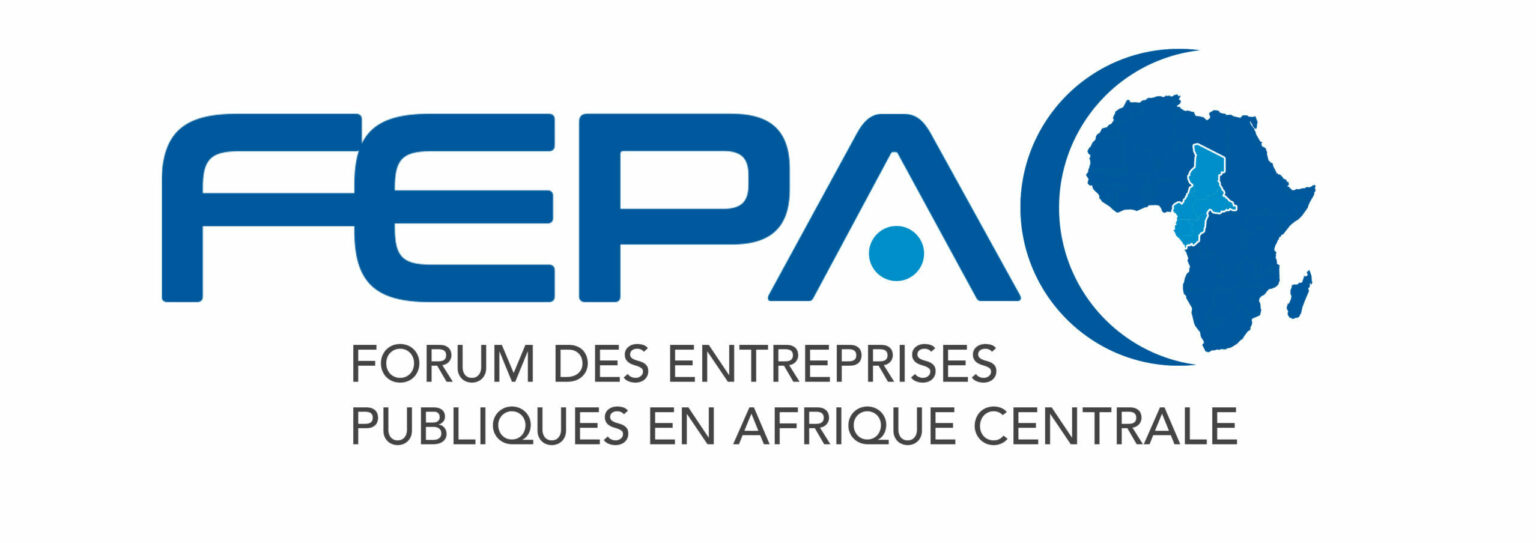 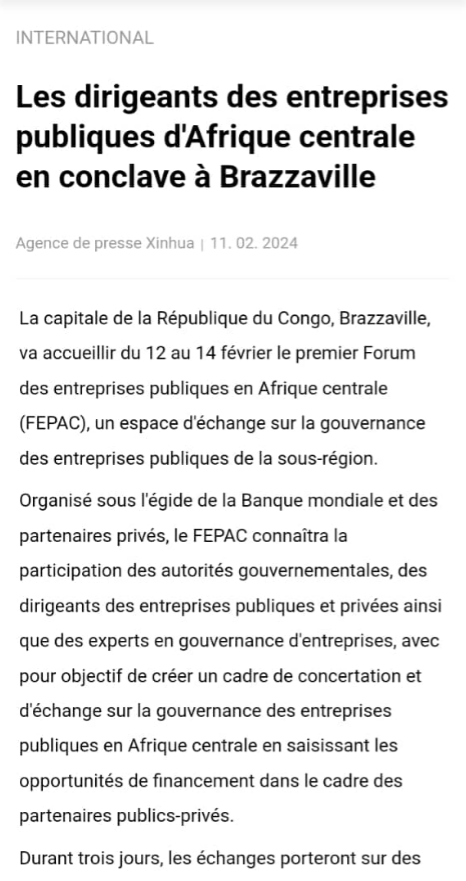 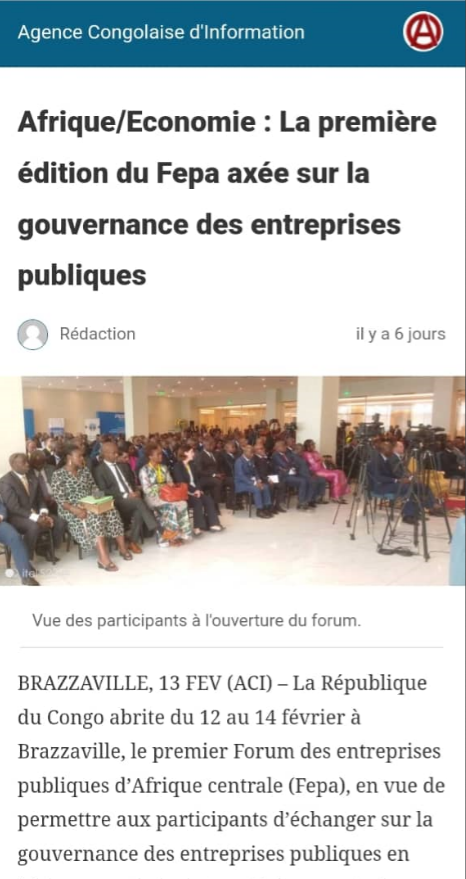 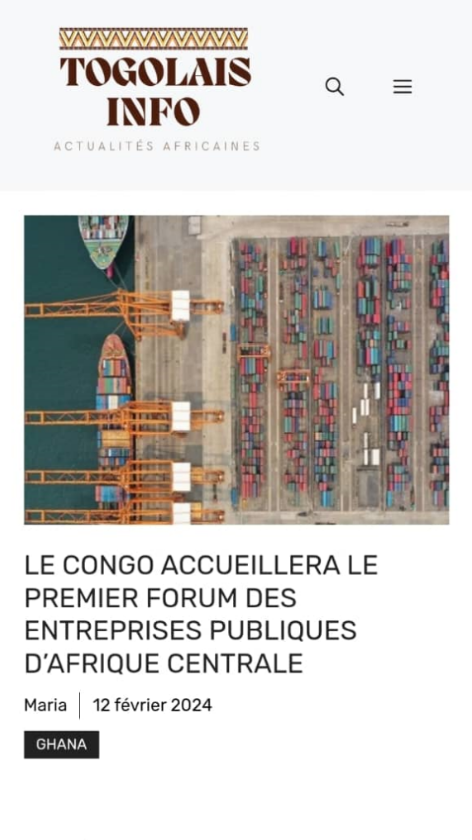 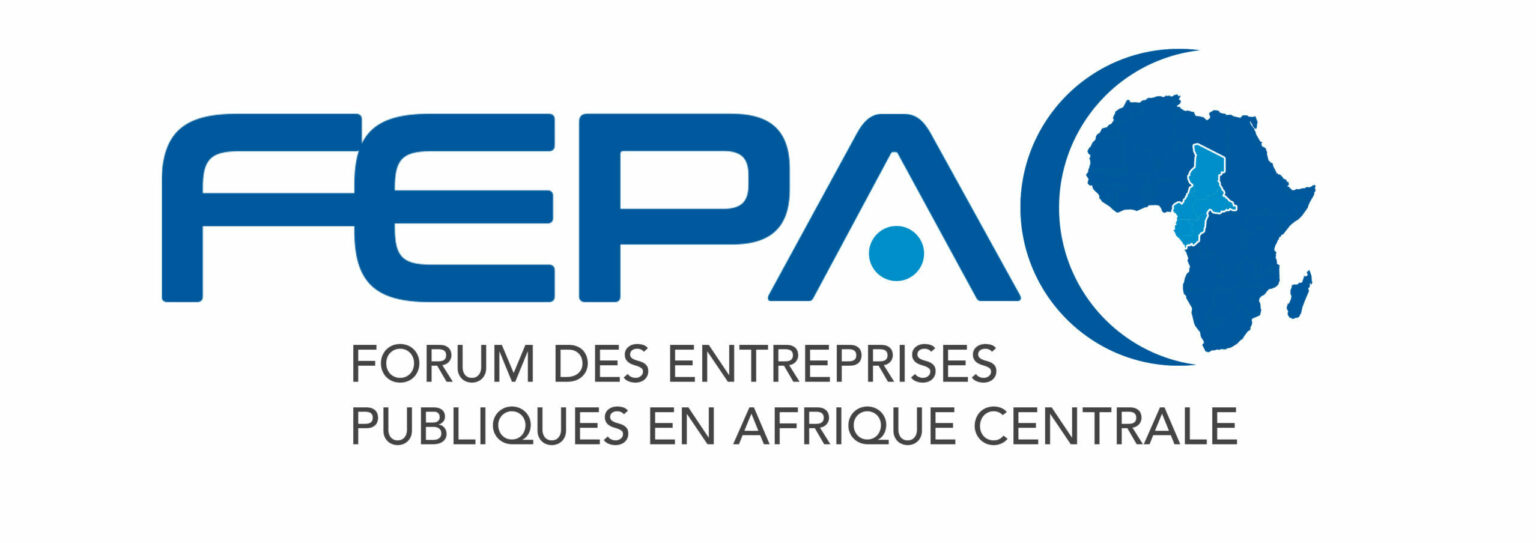 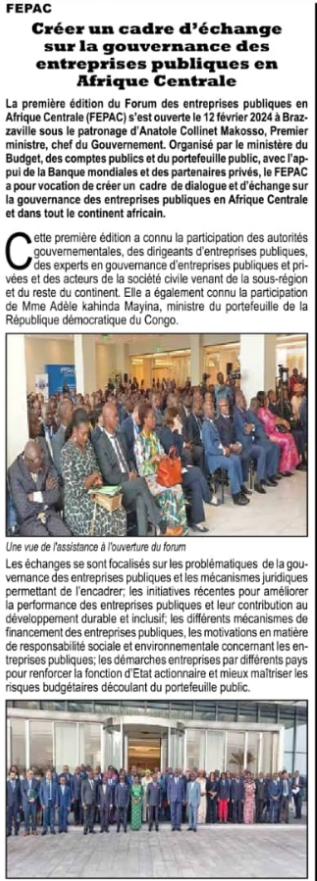 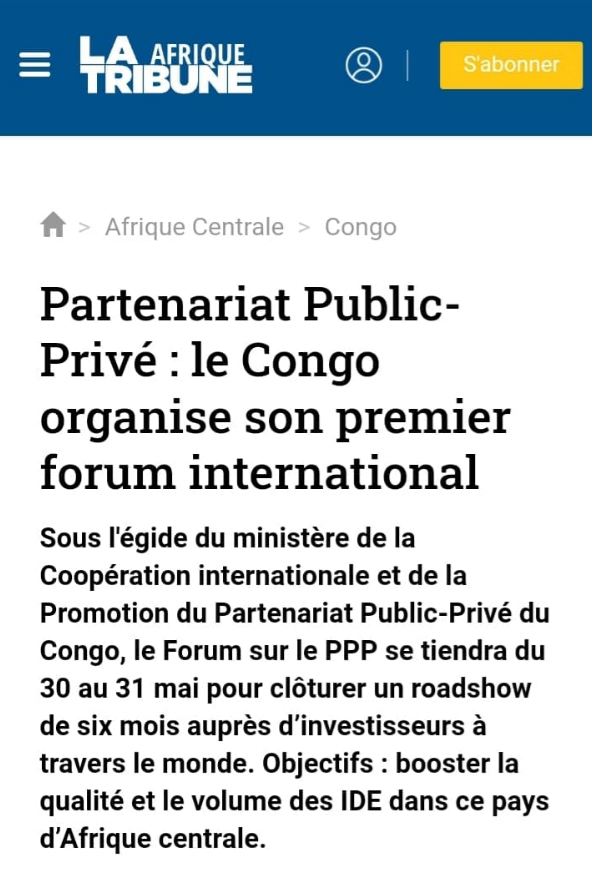 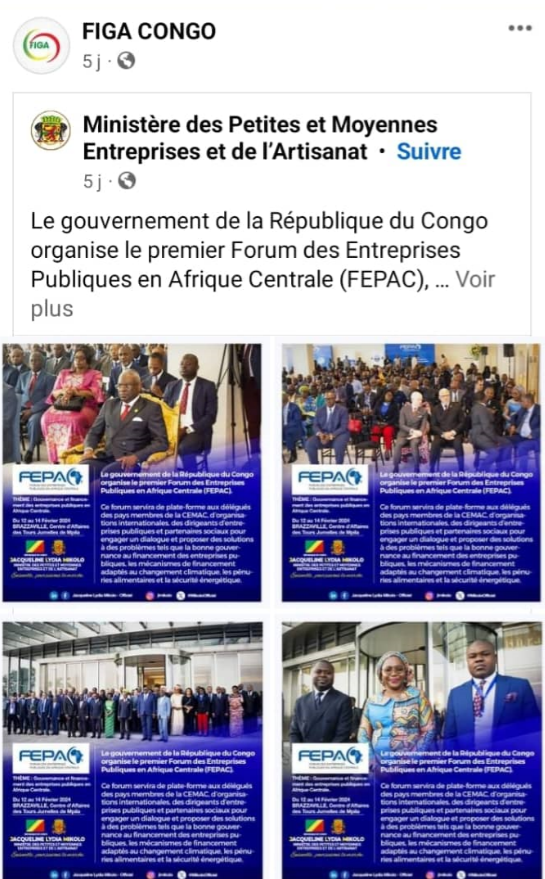 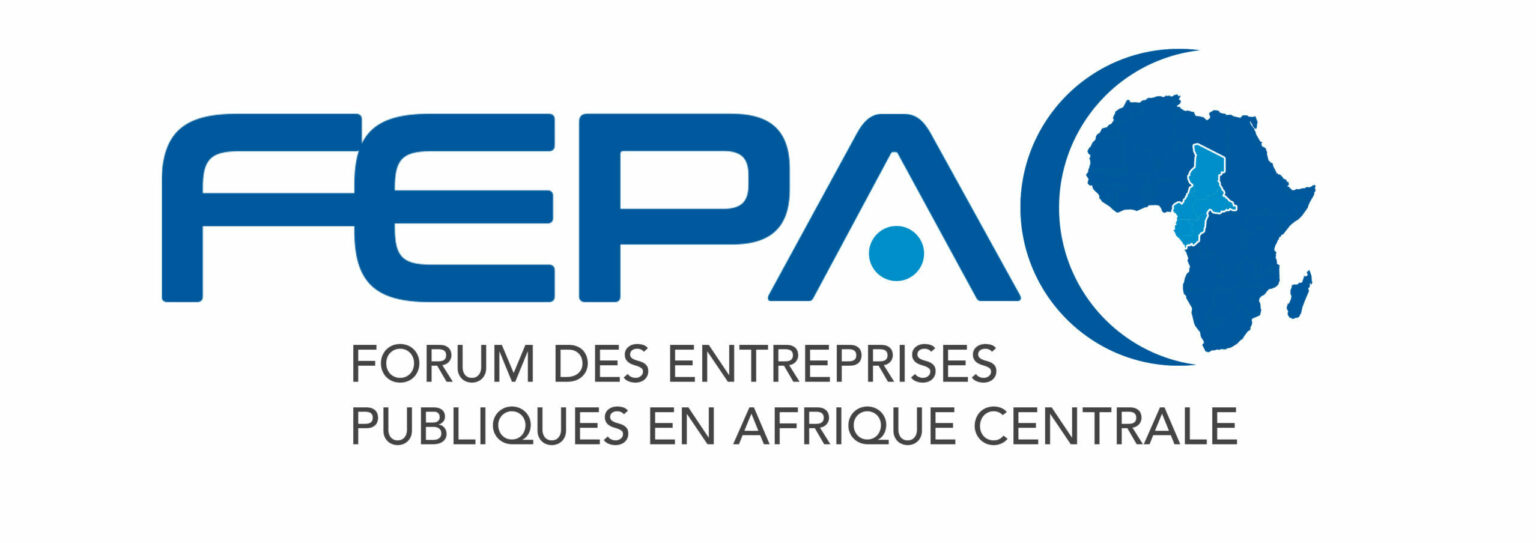 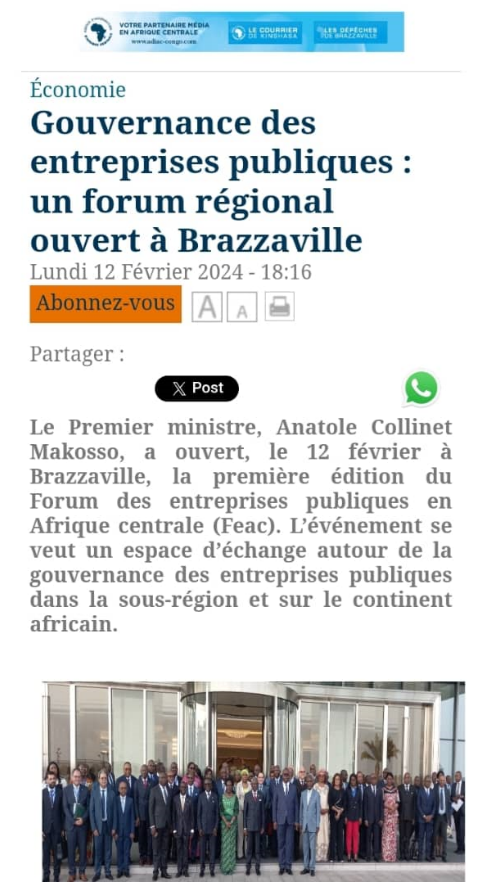 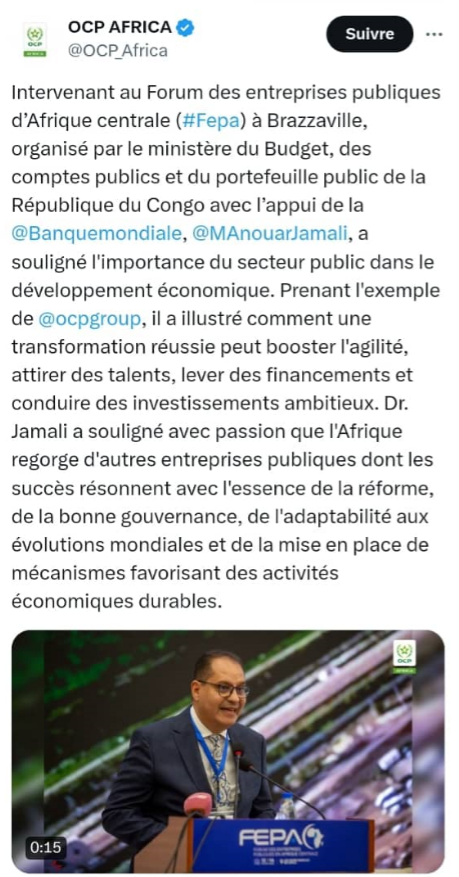 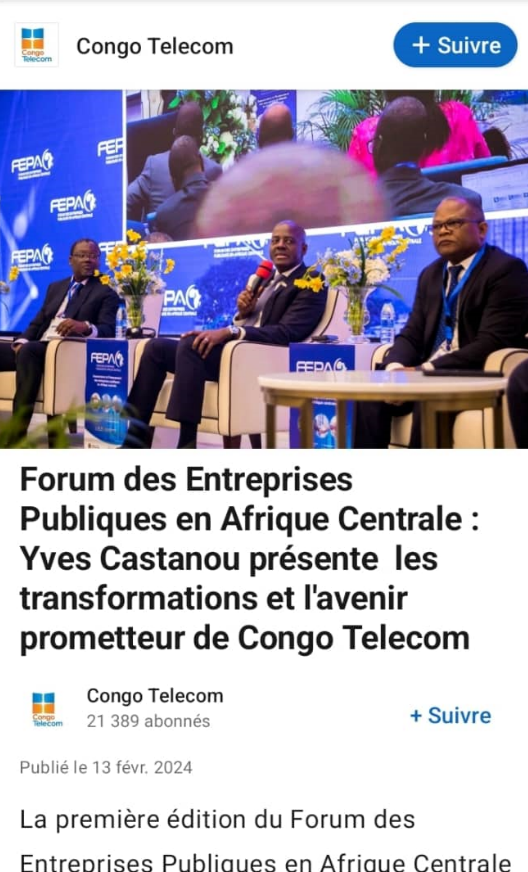 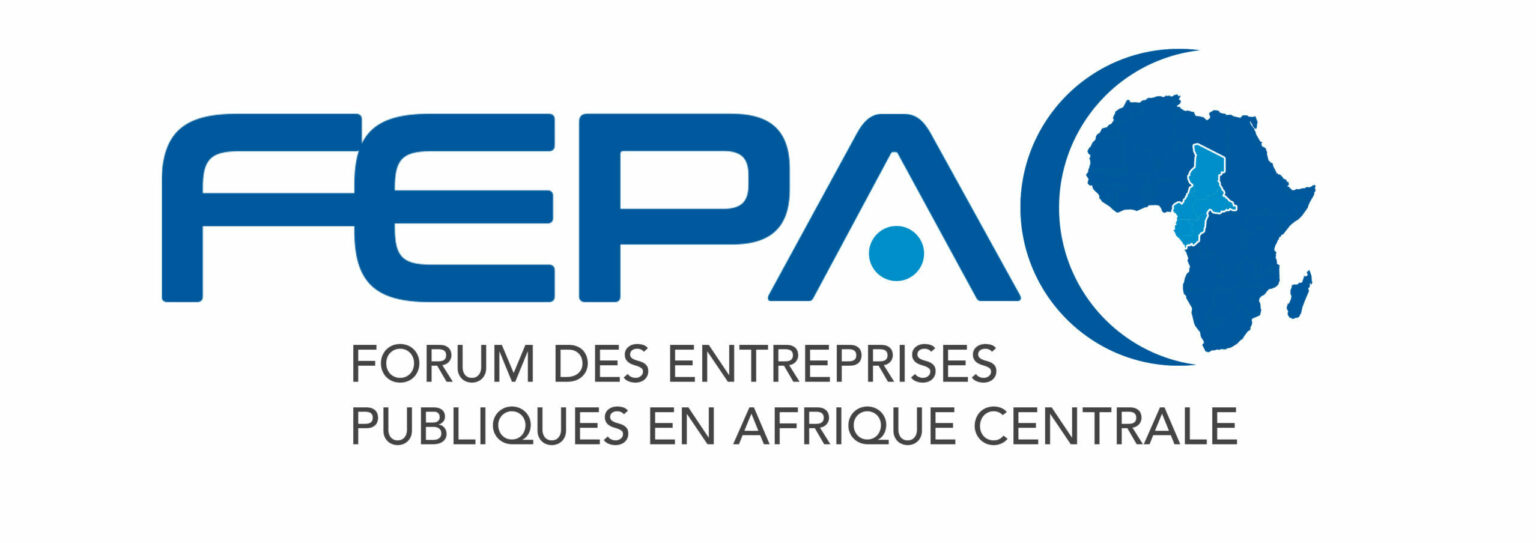 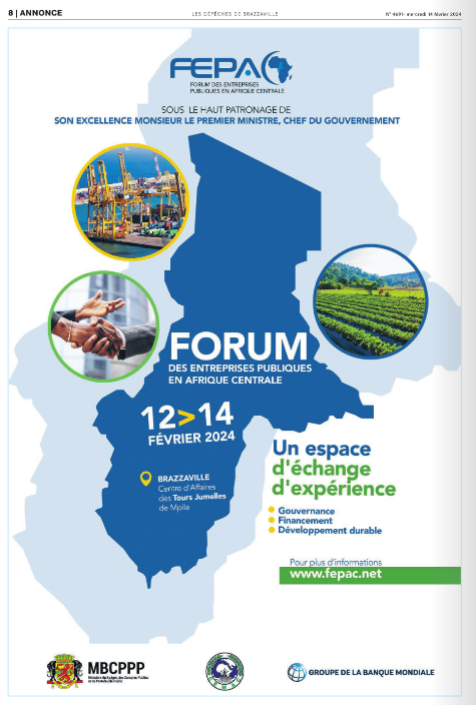 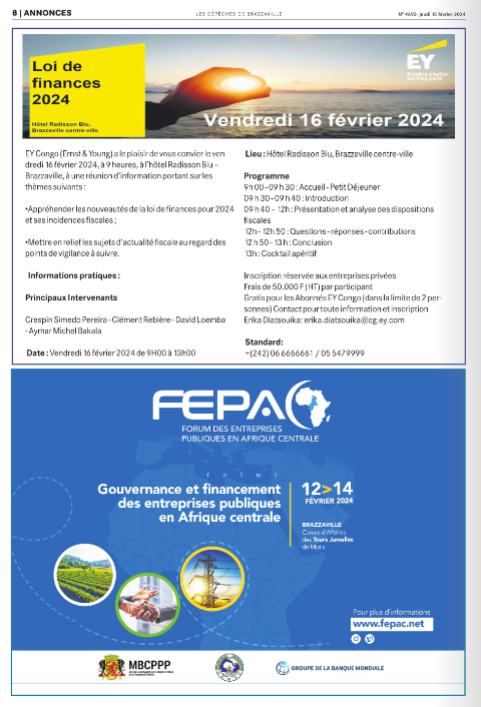 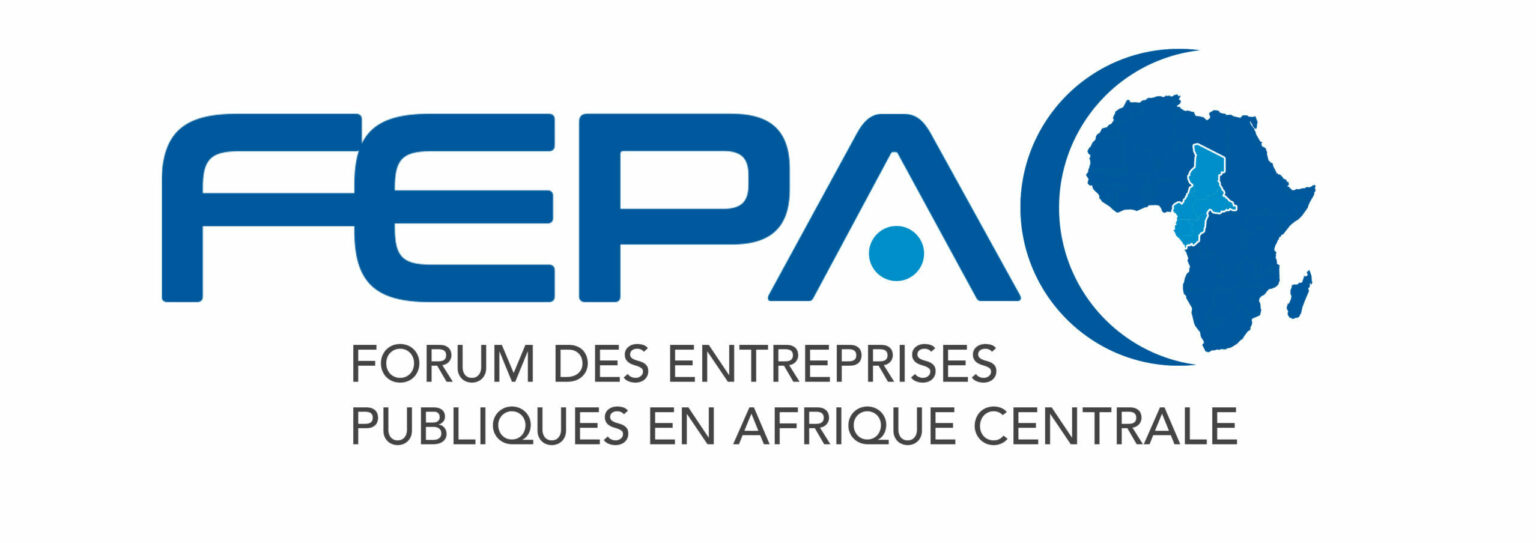 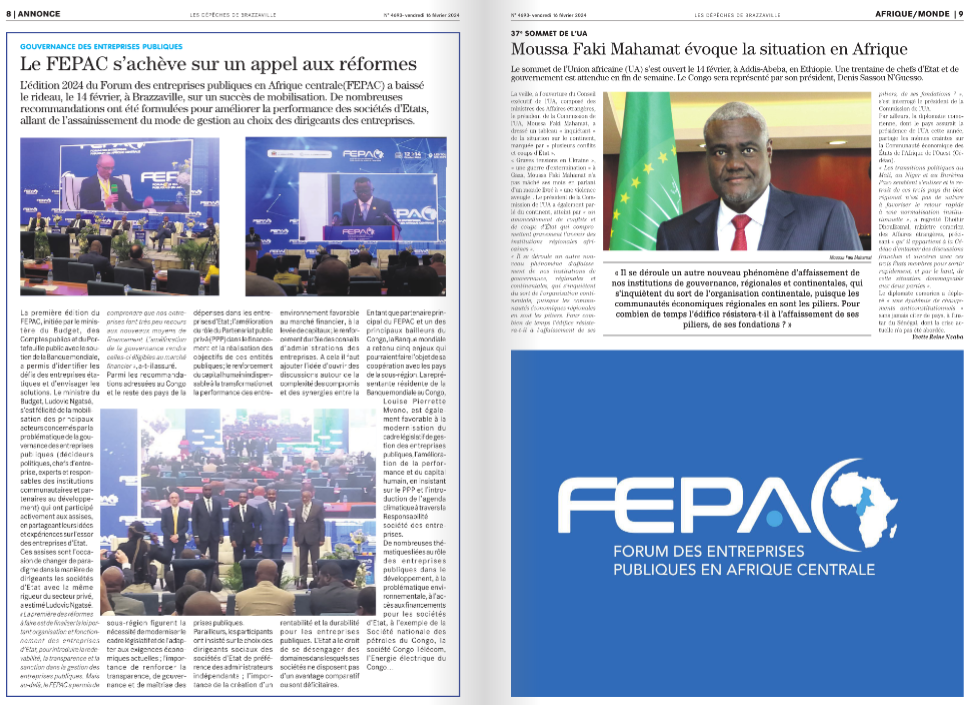 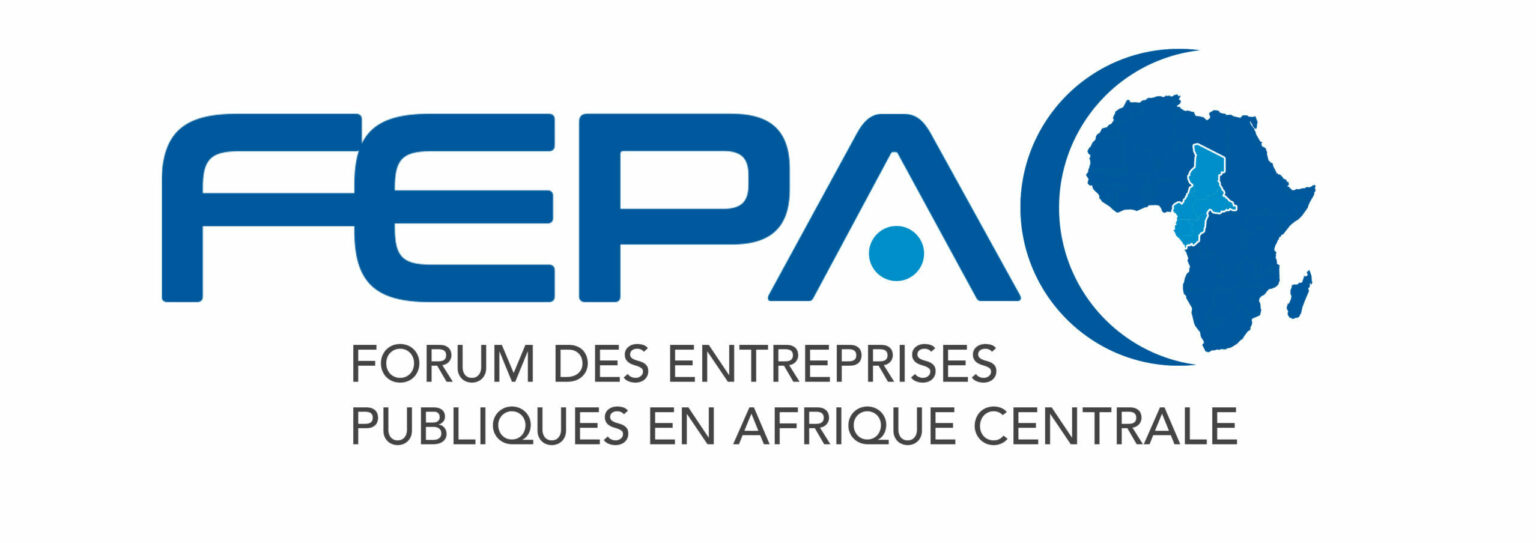 Télévision & Radio
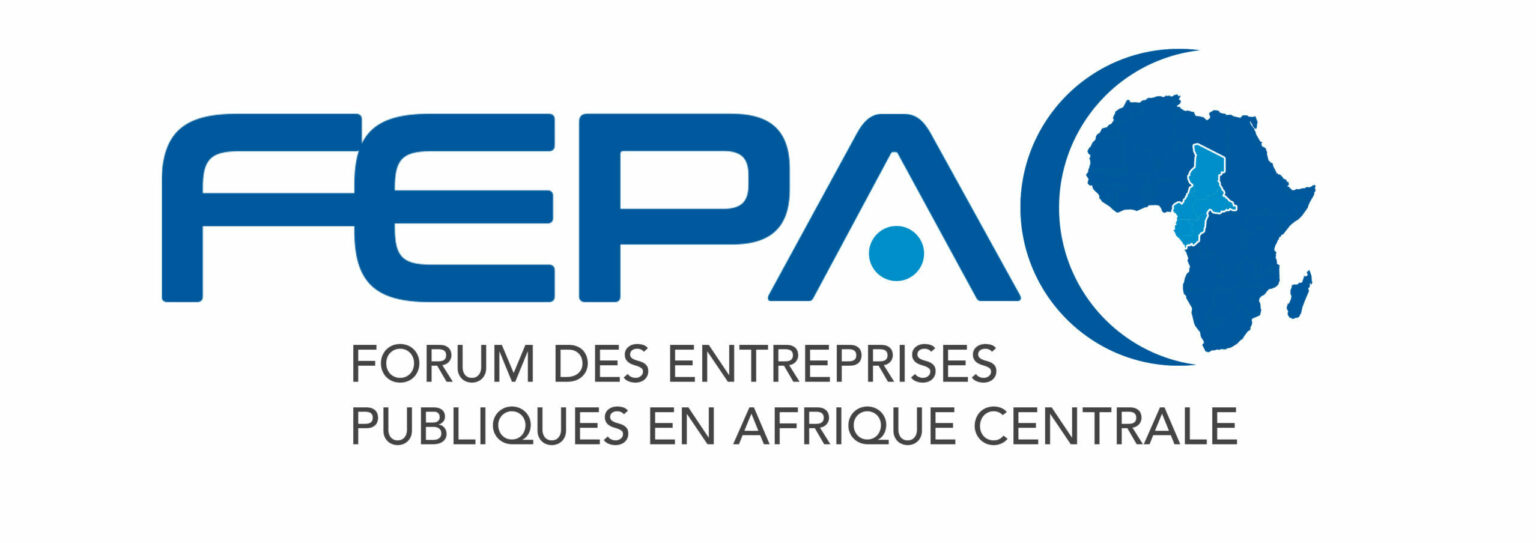 La couverture TV et Radio a été effectué par les organes suivants :